Cégeljárás jelenlegi helyzete, fejlesztési irányok
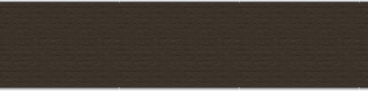 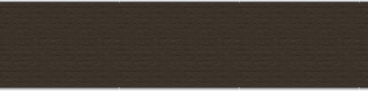 1990:	Elindul a cégbíróságokon a cégjegyzék elektronikus vezetése
1998:	Bevezetésre kerül az egyablakos adattovábbítási rendszer
2008:	A papír alapú eljárást kötelező jelleggel felváltja az elektronikus cégeljárás; konszolidálásra kerül a cégbíróságok szerverparkja, átalakulnak a cégbíróságok ügyviteli programjai
2018:	A cégbíróságokkal való kapcsolattartás kiegészül a Hivatali Kapun keresztüli kommunikációval (pl.: végrehajtók, ügyészség, stb. számára)
2019:	Megvalósul a BM szakrendszereivel (ÖNY, SZL, ISZL, BNY) való informatikai kapcsolat, így a bejegyzésre kerülő adatok egyéb közhiteles nyilvántartásokkal való összevetése is
A cégeljárás elektronizálásának mérföldkövei
Rendszertani helyzetkép
Az Országos Cégnyilvántartási és Céginformációs Rendszer (OCCR) alrendszerei:
Cégeljárási rendszer
Cégbírósági rendszer (cégnyilvántartás)
Céginformációs rendszer
Hálózati szolgáltatások
Az elektronikus cégeljárás jelenlegi folyamata röviden
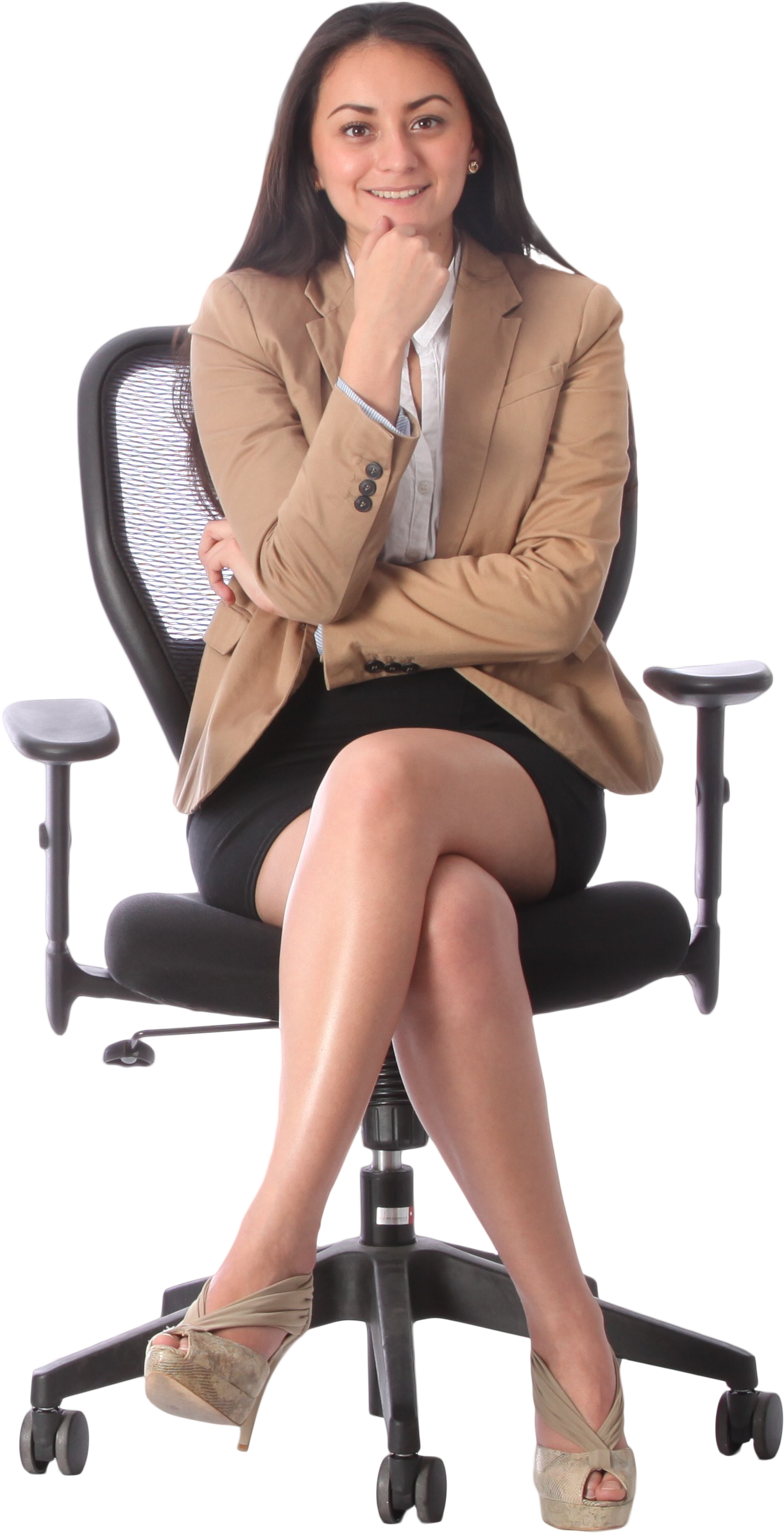 1. E-akta elkészítése
űrlapok kitöltése (kérelem formanyomtatványa)
egyéb cégiratok (társasági szerződés, jogi képviselő meghatalmazás, aláírásminta. stb) elkészítése, scannelése (digitalizálása)
fizetési igazolások csatolása (amennyiben szükséges az eljárásban - illeték és közzétételi költségtérítés)
elektronikis aláírás és időbélyeg
2. Kérelem továbbítása: (https://ceginformaciosszolgalat.kormany.hu/e-mail-cimek 
3. Benyújtott kérelem informatikai, formai és jogi ellenőrzése
a vizsgálat eredményétől függően a kérelem vagy a cégbíróság részére kerül továbbításra vagy pedig a kérelem elutasításra kerül a jogi képviselő egyidejű tájékoztatása mellett
4. Cégbírósági végzés meghozatala és a jogi képviselőnek történő megküldése
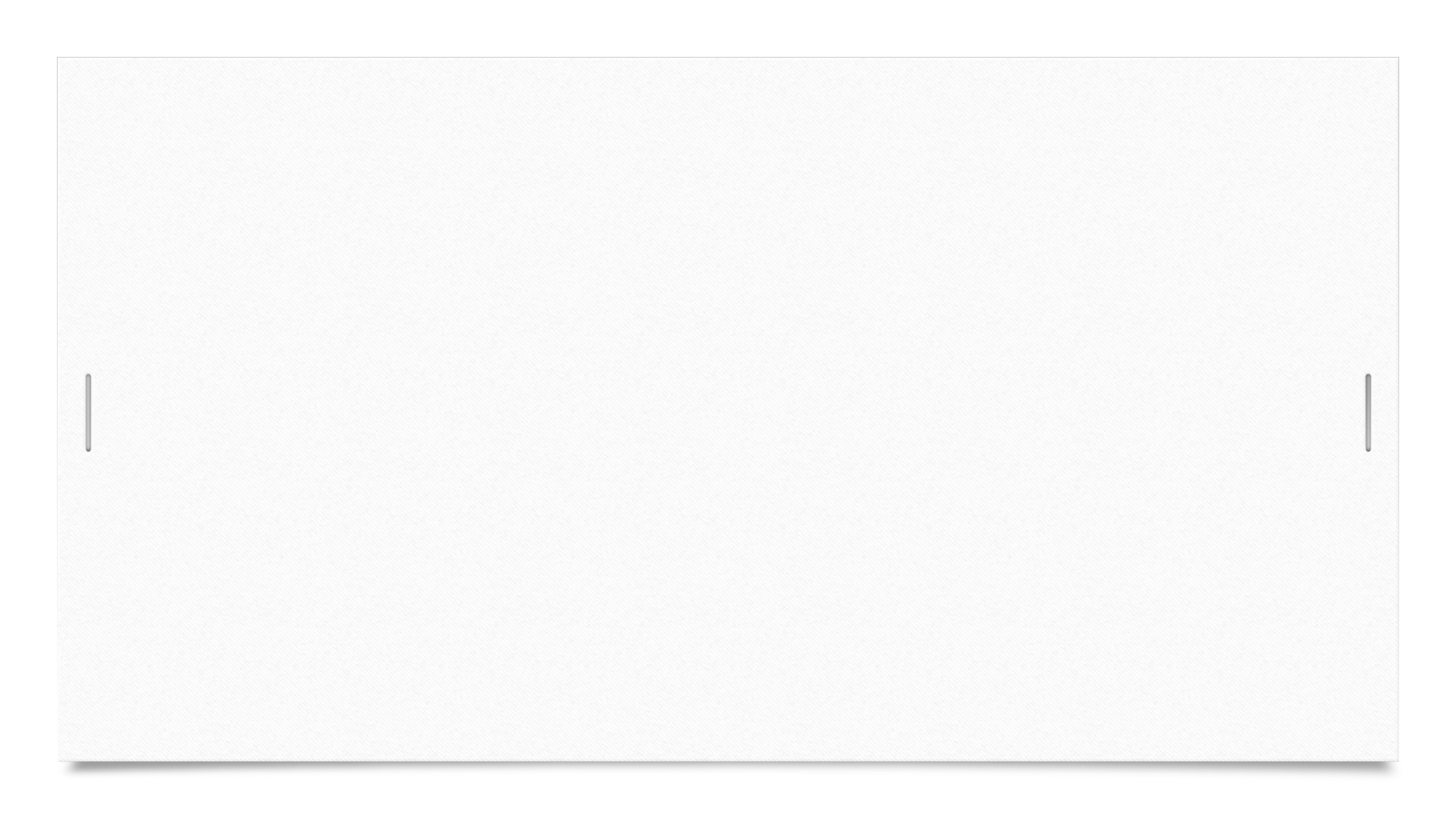 Az OCCR az elmúlt években jelentős változásokon és fejlesztéseken ment keresztül.
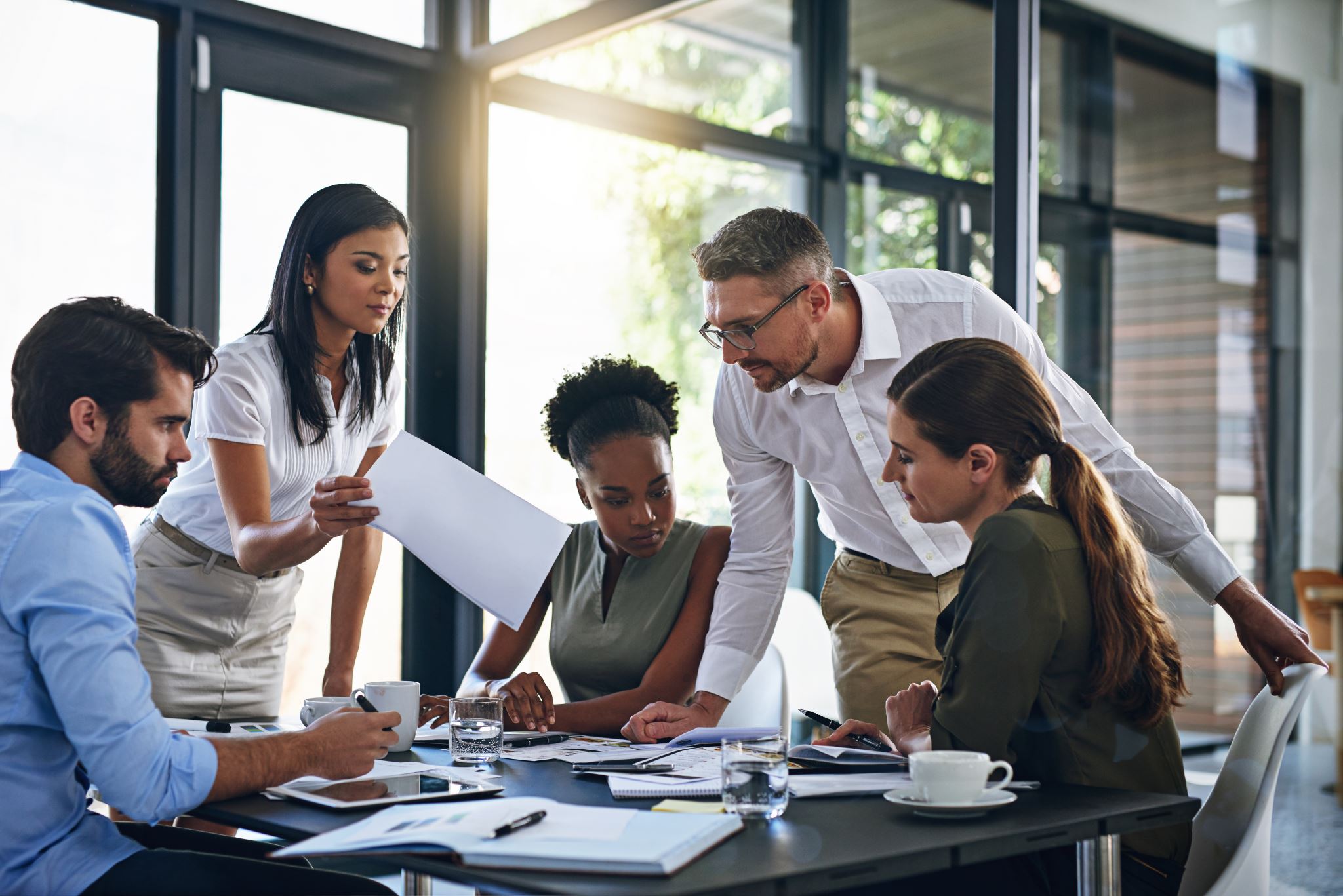 Ezen változásoknak azonban a jelenlegi működési modell már egyre szűkebb kereteket biztosít.
Ezáltal pedig egyre égetőbbé vált a változtatás, egy korszerű, a fejlett technológiákra épülő, időtálló koncepció kialakítása.
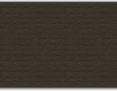 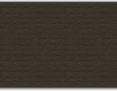 Jelen és jövő
jogszabályi megfelelés teljeskörűsége
jogi személyek nyilvántartásának új modellje  

cégeljárás „különutas” modelljének átalakítása
a kérelmek beküldésére új modell kialakítása

új alapokra helyezett nyilvántartás
kérelmek feldolgozásának automatizálása
cégbírósági modell újragondolása
központosított modell
korszerű, új szerverek
központi mentés, redundancia biztosítása
tulajdonjogi és üzemeltetési felelősség koncentrációja
informatikai hálózatok átalakítása
jogszabályi megfelelés hiányossága
cégnyilvántartás önálló szigetként működik

cégeljárás egy „különutas” modell
a kérelmek és nyomtatványok email alapú, egyedi szoftver használatával történő beküldése
dokumentum alapú nyilvántartás
kérelmek feldolgozása hibrid modellen alapul 
a cégeljárás jelenleg cégbírósági feladat
osztott modell
elavult szerverek
lokális mentés kizárólagossága
tulajdonjogi és üzemeltetési felelősség kettéválása
informatikai hálózat külsős kitettsége
Jelen és jövő
telephelyek informatikai infrastruktúrájának hiányossága
fejlett központi szerverpark, korszerű és biztonságos környezet